The Team Formerly Known As: FPL
T506: Material Handling Robot
Team: Taylor Harvey, Nicholas Norwood, Diandra Reyes, Peter Watson, Alexander Wozny
Team 506
1
ME Senior Design Team 506
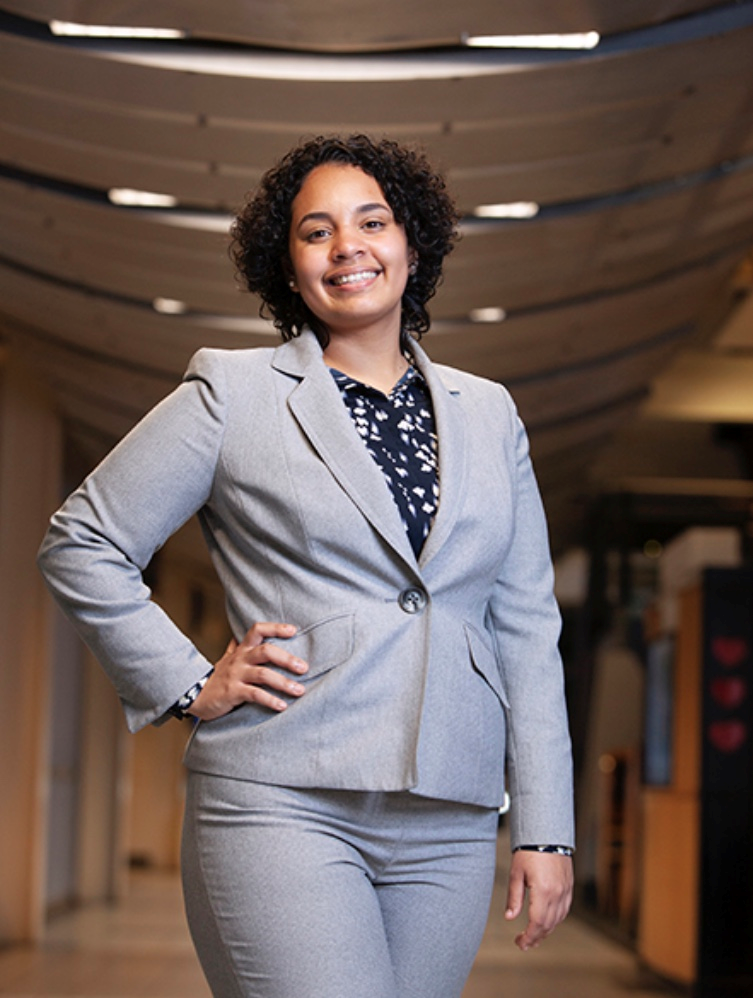 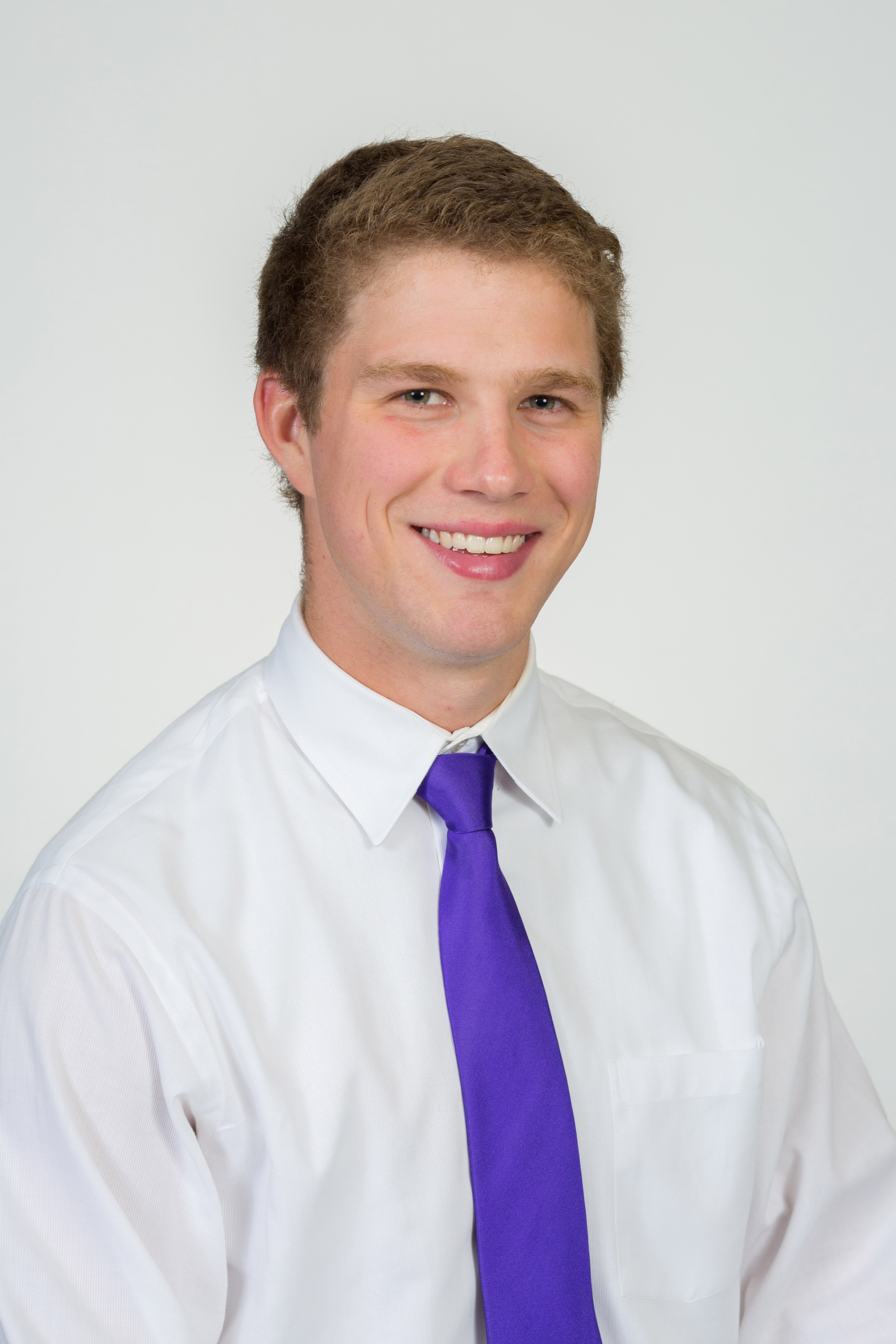 NICHOLAS NORWOOD
Controls Engineer
PETER WATSON
Materials Engineer
ALEXANDER WOZNY
Systems Engineer
DIANDRA REYES
Additive Manufacturing Engineer
TAYLOR HARVEY
Mechanical Design Engineer
Presented by: Peter Watson
2
[Speaker Notes: No such thing as too fancy]
Senior Design ECE Team
WALTER CALDWELL
Project Manager
TIFFANY MILLER
Hardware Engineer
SEBASTIAN MURIEL
System Engineer
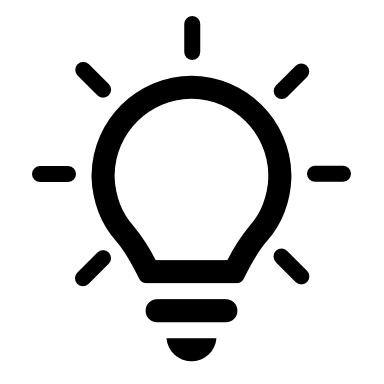 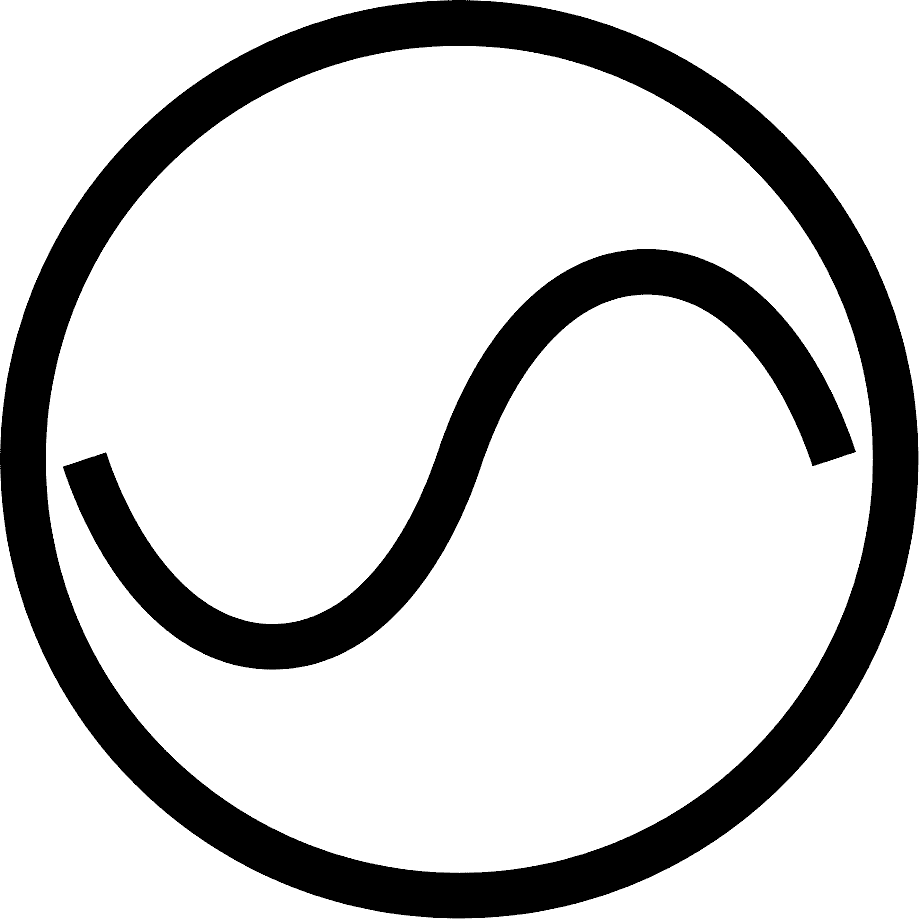 TONY ZHENG
Financial Advisor
ALEX JEN
Software Engineer
Presented by: Peter Watson
3
Sponsors
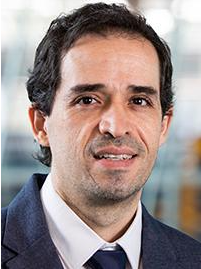 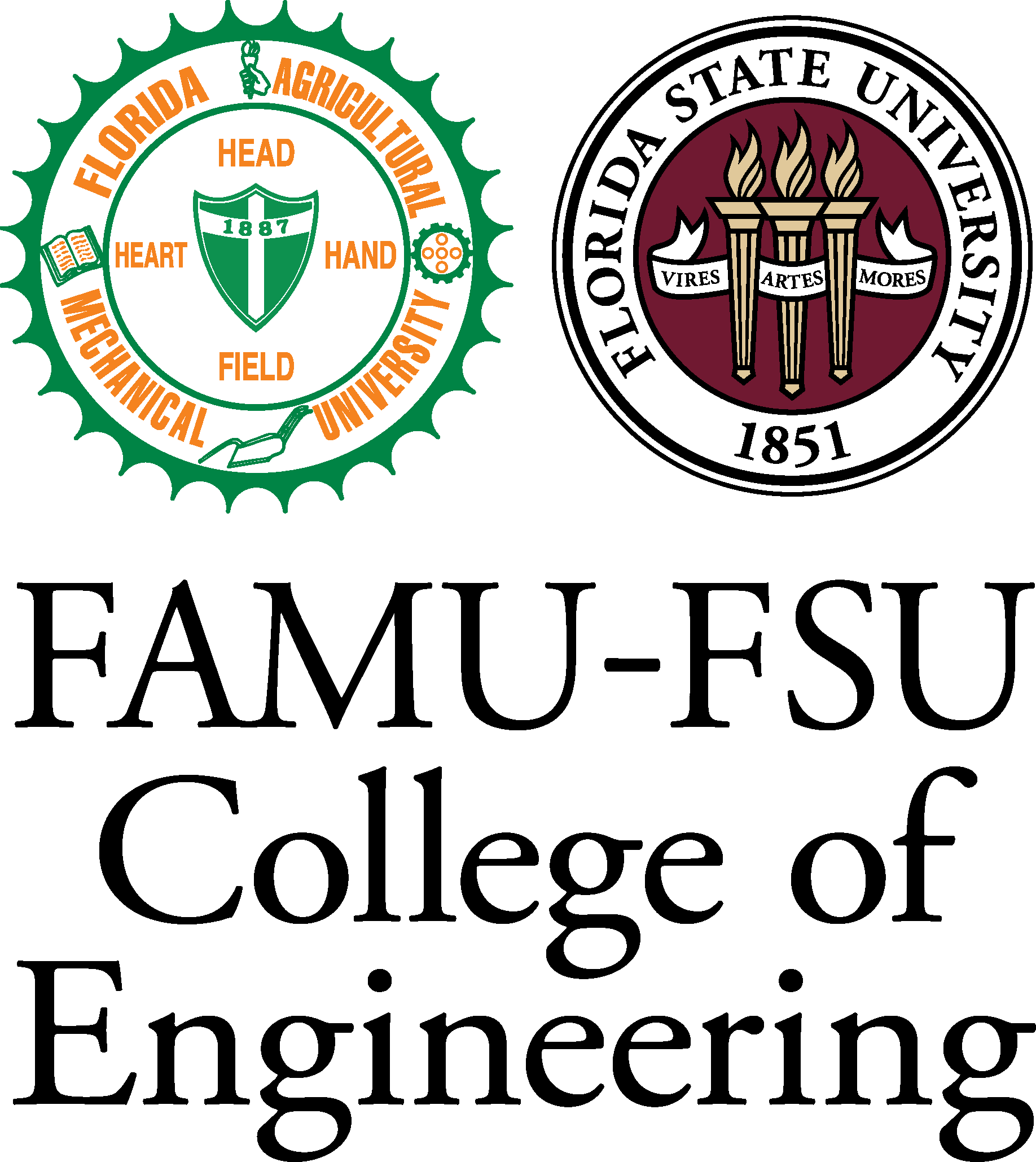 Project Sponsor
Dr. Jerris Hooker
Project Advisor
Dr. Camilo Ordóñez
Dr. Shayne McConomy
FAMU – FSU College of Engineering
Presented by: Peter Watson
4
Objective
The objective of this project is to create a partially autonomous material handling robot that works in a dark warehouse with conditions unfavorable to human workers.
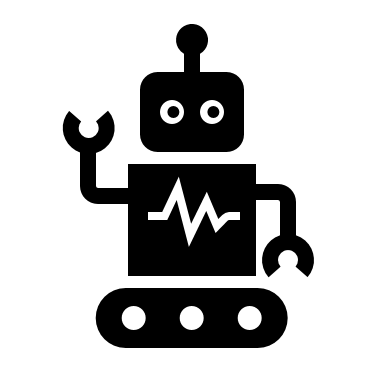 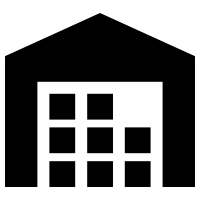 Presented by: Peter Watson
5
Dark Warehouses
Semi-Autonomous warehouse where robots do most of the labor
Humans provide managerial role over robots
Reduce costs and increase profits
No lights or AC needed
Robots can work 24 hours a day
Less staff needed to manage the warehouse
'Warehouse of the future'
Presented by: Peter Watson
6
Background Information
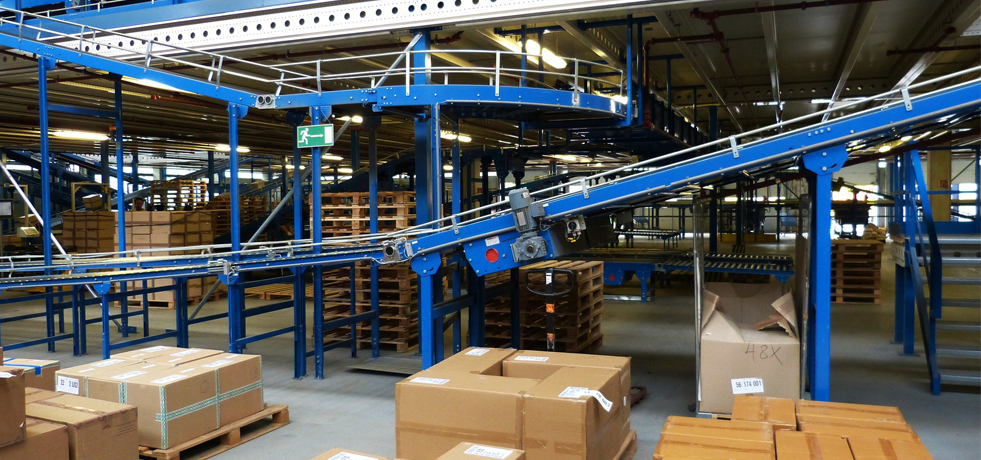 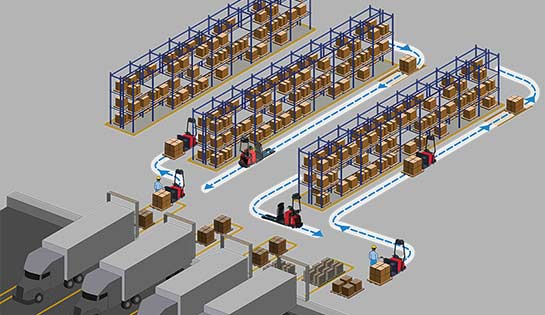 Sorting conveyor belts
Self- navigating forklifts
Automated Warehouses
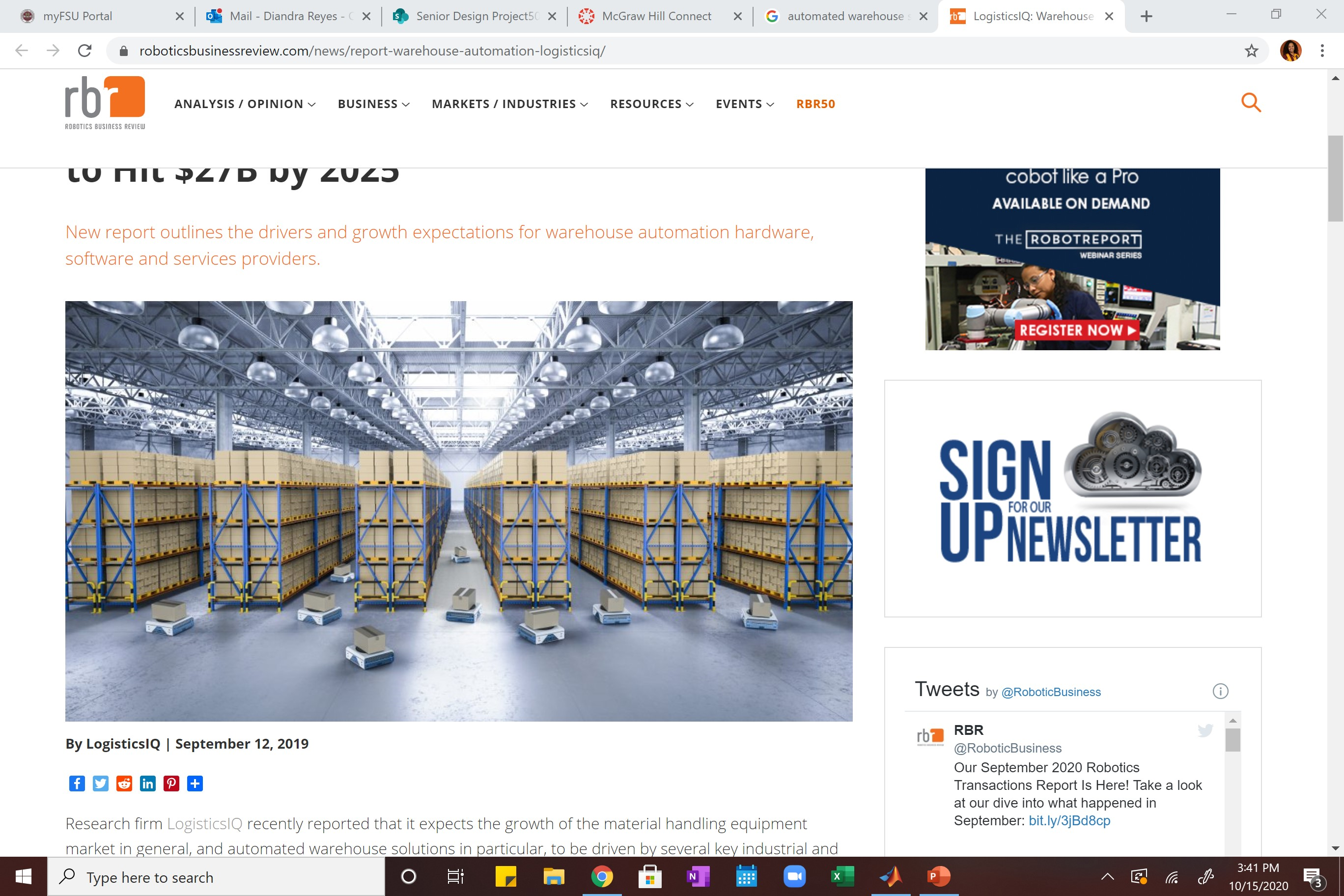 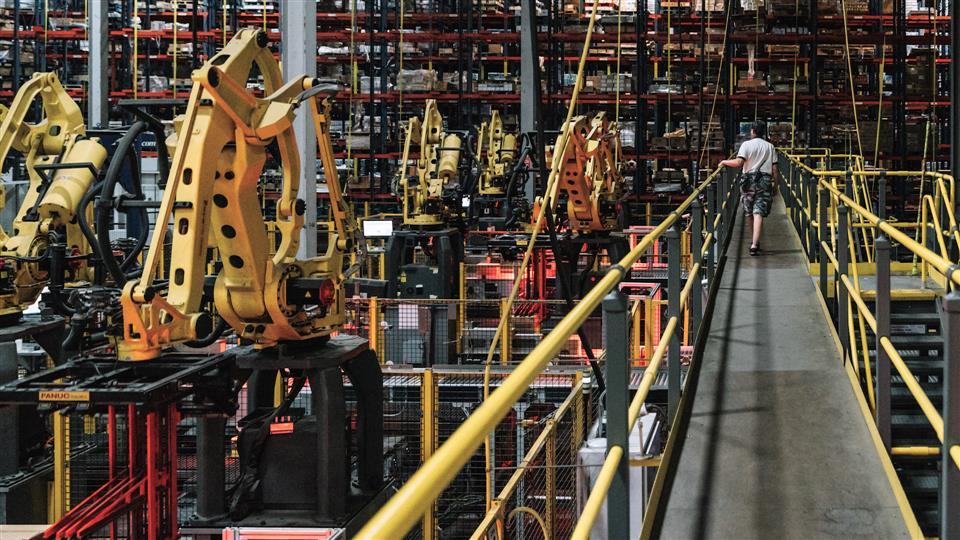 Automated ground vehicles
Material handling robotic arm
Presented By: Peter Watson
7
[Speaker Notes: To understand the concept of this project it is important to understand the rising use of dark warehouses
Dark warehouses are considered the “warehouses of the future” specifically b/c of the technological components that make up a dark warehouse
Increase in automation and robotics to complete tasks, retrieve products, and properly store them as well as increase performance, and speed in sorting system.
Different types of automated systems implicated in dark warehouses: robotic arms assembling, conveyor belts sorting, forklifts self navigated and AGV retrieving and moving product
Most if not all these systems are controlled through an interface that connect the machinery to the supply chain 
Though many companies may view warehouse automation as an “all or nothing” investment due to the desire of being completely automated, there are many benefits to implicated automated steps into the supply chain process. 
The warehouse automation industry is projected to double in revenue from $13 billion in 2018 to a possible $27 billion in 2025. It is a growing market with many companies seeing the long-term benefits of switching to automated operations.]
Motivation
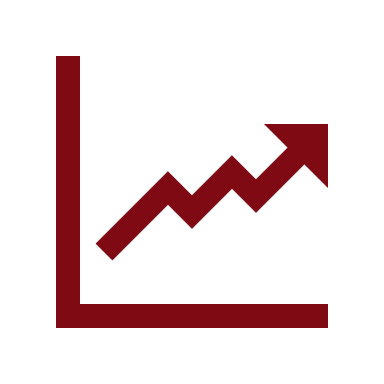 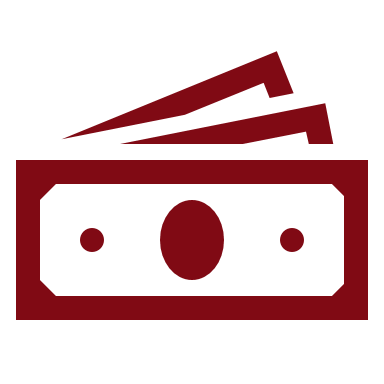 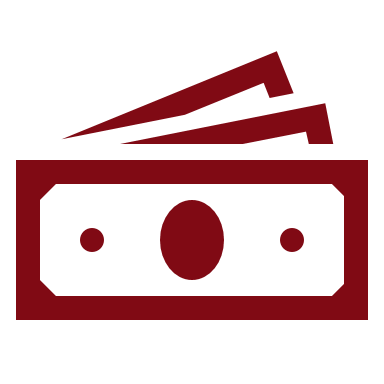 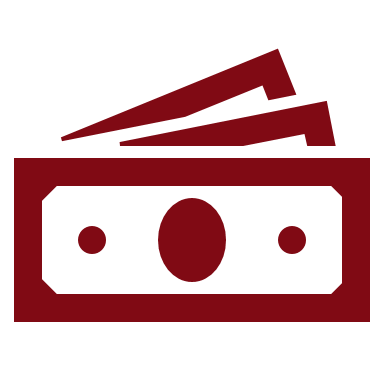 Cost
Efficiency
Reduces Cost for Utilities
Machines do not need central air units 
Operation can happen with less lighting
Reduces Need for Manpower
Safety
Less harsh environmental conditions for human workers
Increase in Operational Time 
Robots do not need vacation/sick days/holidays/sleep
Presented by: Peter Watson
8
[Speaker Notes: -reduce cost (no need for 24/7 insulation/lighting b/c robots don’t need that, cut cost on electricity and employment; for manpower: you’d only need the folks taking care of the machines, handling errors, and folks in charge of supply chain management, everybody that was stocking by hand can go)
-increase efficiency (machine would be able to perform inventory tracking, giving user real-time data of supply chain performance)

Humans have a lot of needs as workers in a warehouse. The conditions in a warehouse can often reach extreme temperatures, and require constant lighting. By introducing a dark robot to a warehouse, it will reduce costs of temperature control and lighting expenses.

-]
Project Scope
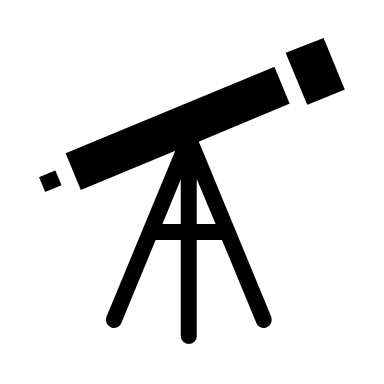 Presented by: Peter Watson
9
Key Goals
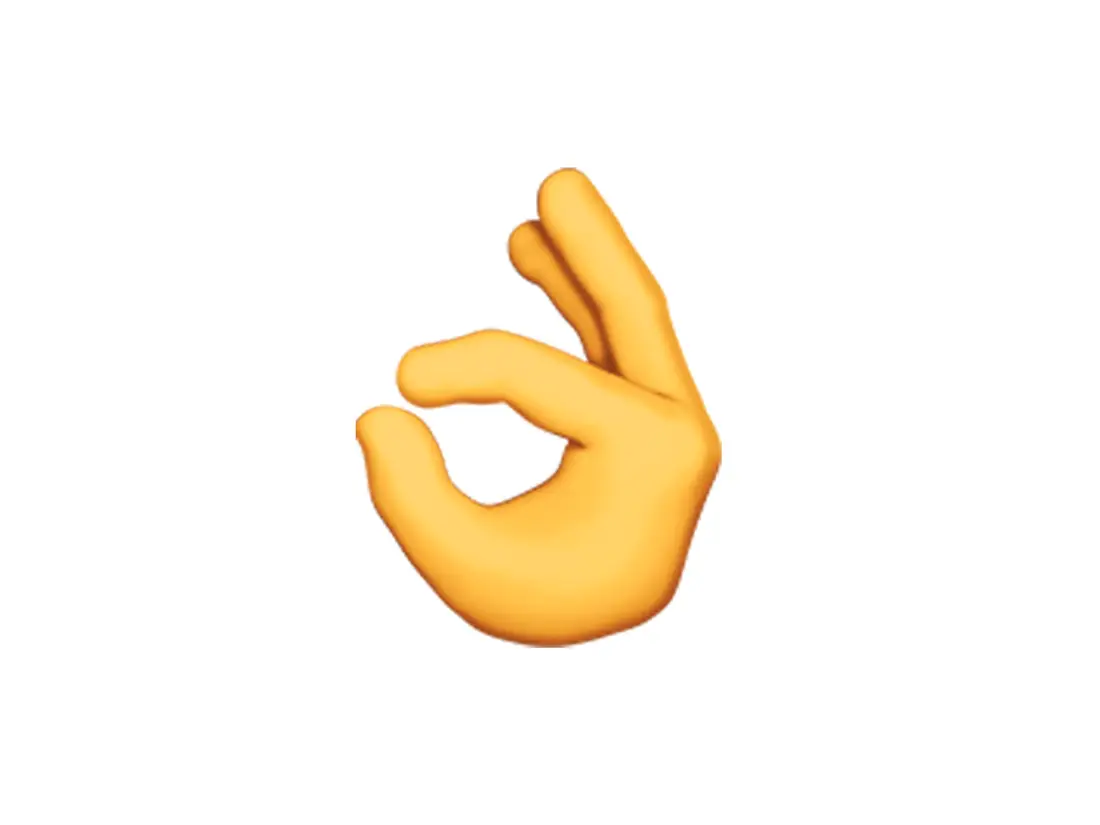 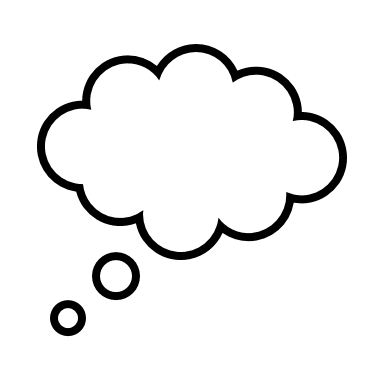 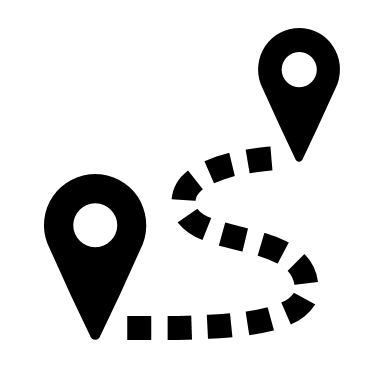 Presented by: Peter Watson
10
[Speaker Notes: Human control; add autonomous control to this as well; have it go right with the human and left autonomous]
Presented by:
11
[Speaker Notes: Navigate in the dark]
Presented by:
12
Presented by: Peter Watson
13
[Speaker Notes: - Obstacle avoidance
- Maneuver without collision (includes but not limited to not violently hitting the shelf)]
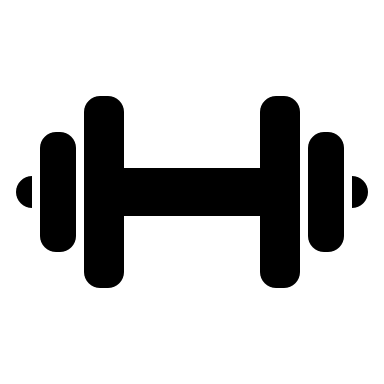 50 LBS
Presented by: Peter Watson
14
[Speaker Notes: Lift up to 50 pounds]
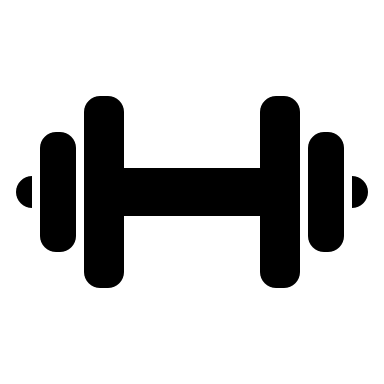 50 LBS
Presented by: Peter Watson
15
[Speaker Notes: Robot movement is partially autonomous, and partially under human control
Safely lift and move up to a 50lb load
Track inventory 
Avoid obstacles and maneuver itself without collision]
Markets
Primary Markets
Secondary Markets
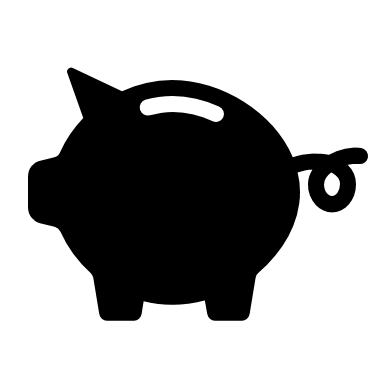 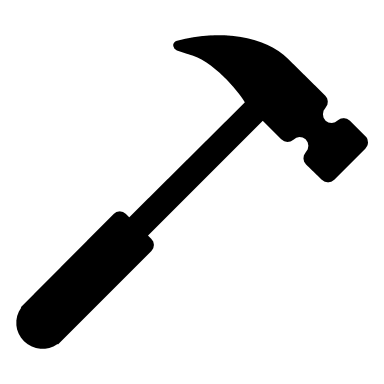 Smaller scale hardware stores
Large warehouses
- Reduces expenses
- Increases productivity
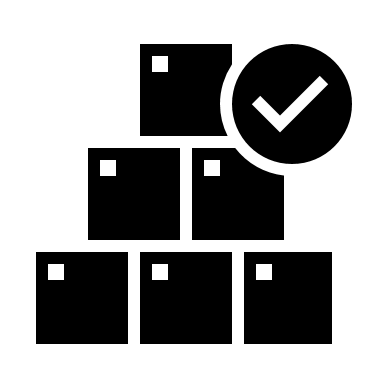 Companies using material handling or inventory tracking
Productivity
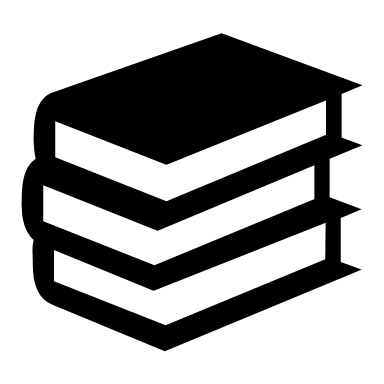 Libraries
Labor Costs
Presented by: Peter Watson
16
[Speaker Notes: Library - autonomous robot can reorganize books that are not correct shelf location]
Stakeholders
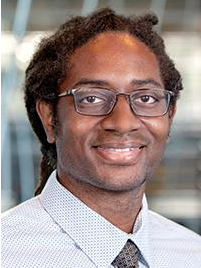 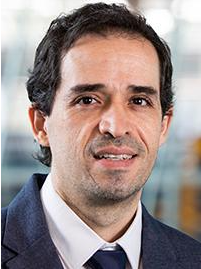 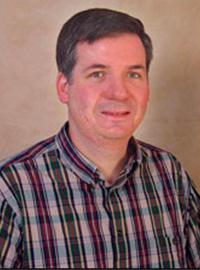 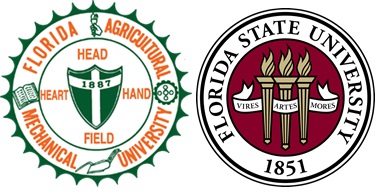 Senior design
TA’s
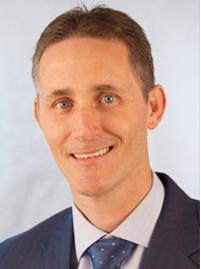 FAMU-FSU College of Engineering
Dr. Shayne McConomy
Dr. Bruce Harvey
Project Advisor
Dr. Camilo Ordóñez
Dr. Jerris Hooker
Presented by: Peter Watson
17
Customer Needs
Mobility
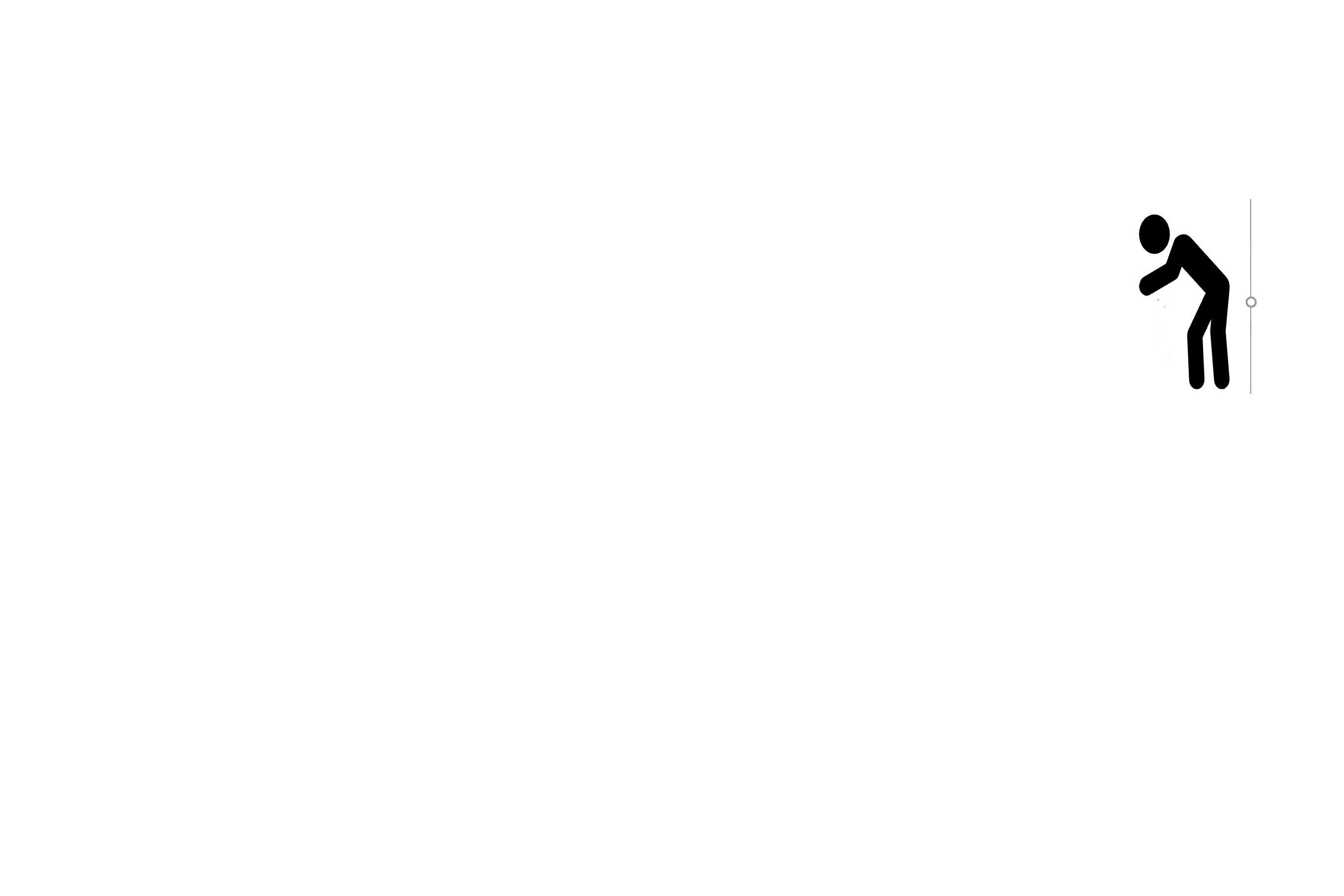 Presented by: Taylor Harvey
18
[Speaker Notes: Customer Needs: customer wants robot to…
- retrieve and deliver things in a warehouse setting (mobility)
Do the same work a human worker would; specified 50 lbs because according to OSHA [Occupational Safety and Health Administration] human workers should have to carry more than 50 lbs (Standard Performance)
Handle items without damaging them (Liability)
Behave autonomous in nature but maintain some sense of control by having a input device (Control)
Connect to supply chain network so personnel can control robots (User Interface)
find charging station and recharge independently (rechargeable)]
Customer Needs
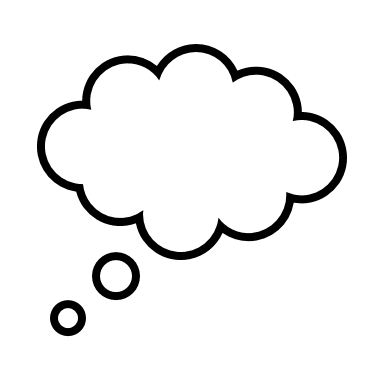 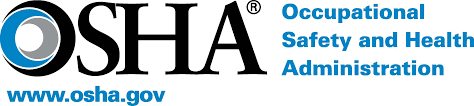 Much better
50 lb
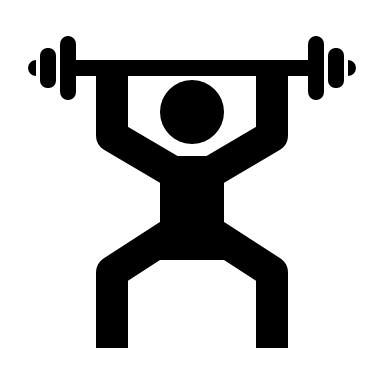 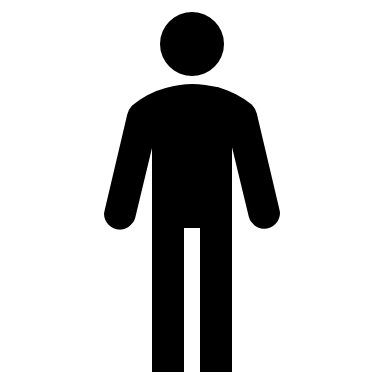 Standard Performance
50 lb
Presented by: Taylor Harvey
19
[Speaker Notes: Customer Needs: customer wants robot to…
- retrieve and deliver things in a warehouse setting (mobility)
Do the same work a human worker would; specified 50 lbs because according to OSHA [Occupational Safety and Health Administration] human workers should have to carry more than 50 lbs (Standard Performance)
Handle items without damaging them (Liability)
Behave autonomous in nature but maintain some sense of control by having a input device (Control)
Connect to supply chain network so personnel can control robots (User Interface)
find charging station and recharge independently (rechargeable)]
Customer Needs
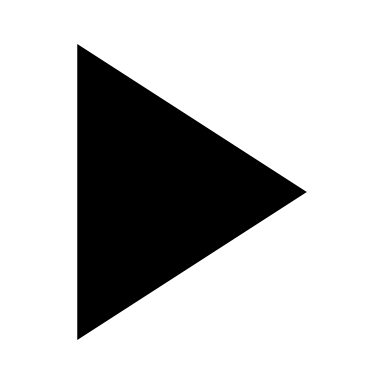 Not Reliable
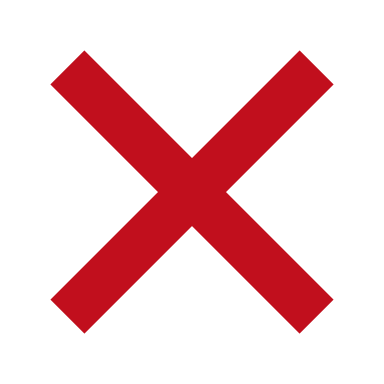 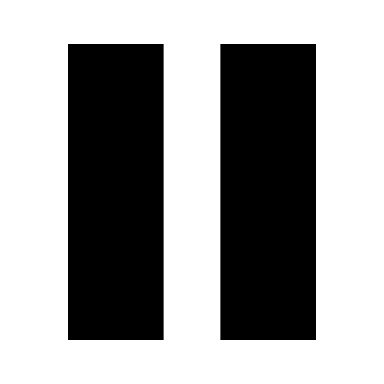 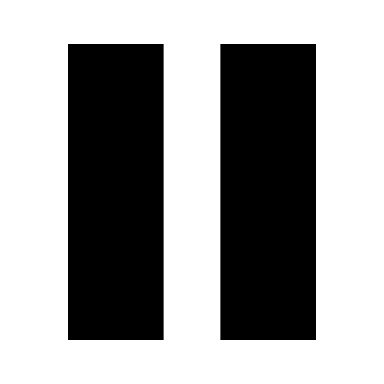 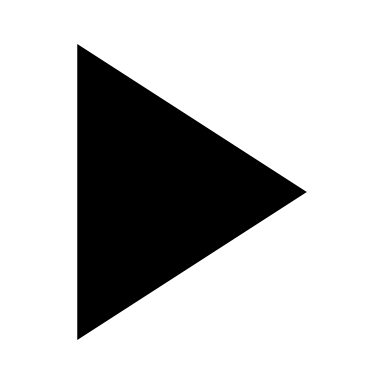 Reliable
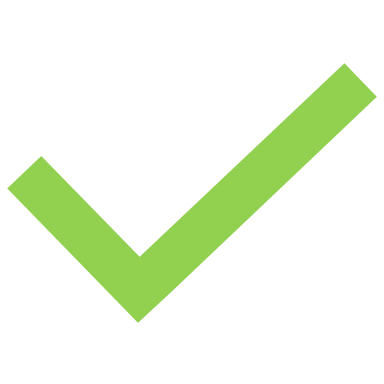 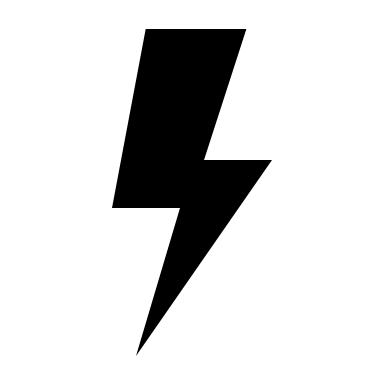 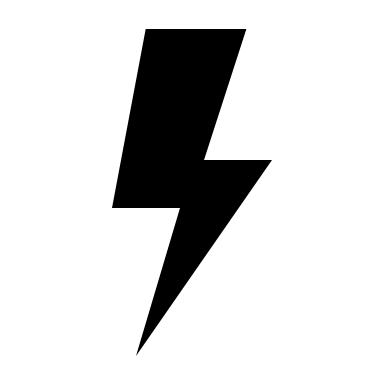 Presented by: Taylor Harvey
20
[Speaker Notes: Customer Needs: customer wants robot to…
- retrieve and deliver things in a warehouse setting (mobility)
Do the same work a human worker would; specified 50 lbs because according to OSHA [Occupational Safety and Health Administration] human workers should have to carry more than 50 lbs (Standard Performance)
Handle items without damaging them (Liability)
Behave autonomous in nature but maintain some sense of control by having a input device (Control)
Connect to supply chain network so personnel can control robots (User Interface)
find charging station and recharge independently (rechargeable)]
Customer Needs
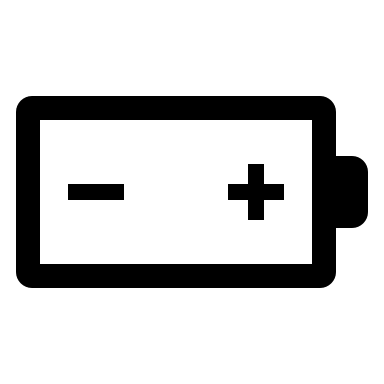 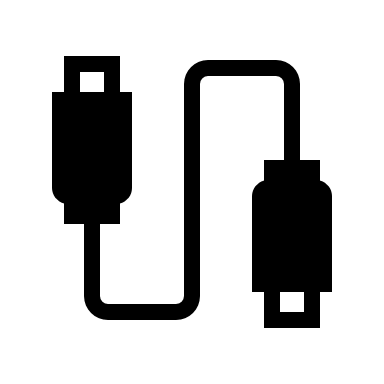 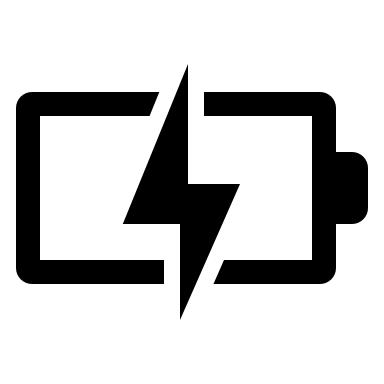 Rechargeable
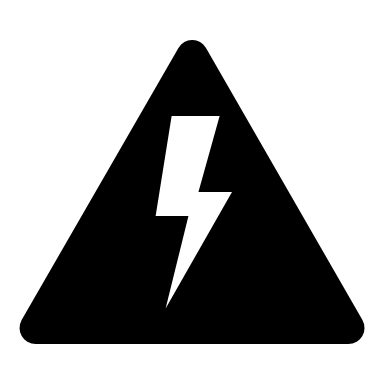 Low battery?
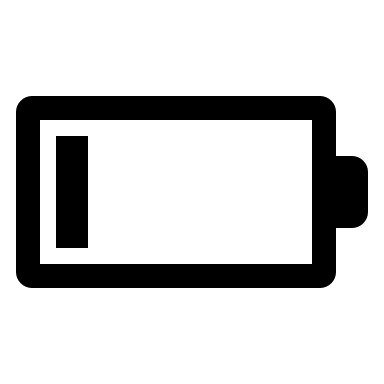 Presented by: Taylor Harvey
21
[Speaker Notes: Customer Needs: customer wants robot to…
- retrieve and deliver things in a warehouse setting (mobility)
Do the same work a human worker would; specified 50 lbs because according to OSHA [Occupational Safety and Health Administration] human workers should have to carry more than 50 lbs (Standard Performance)
Handle items without damaging them (Liability)
Behave autonomous in nature but maintain some sense of control by having a input device (Control)
Connect to supply chain network so personnel can control robots (User Interface)
find charging station and recharge independently (rechargeable)]
Customer Needs
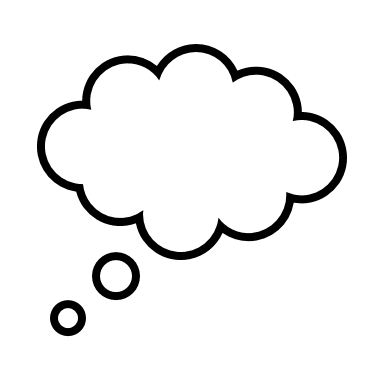 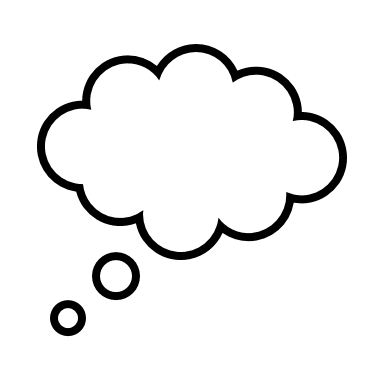 I want these bots to move in opposite directions
Perfect
User Control
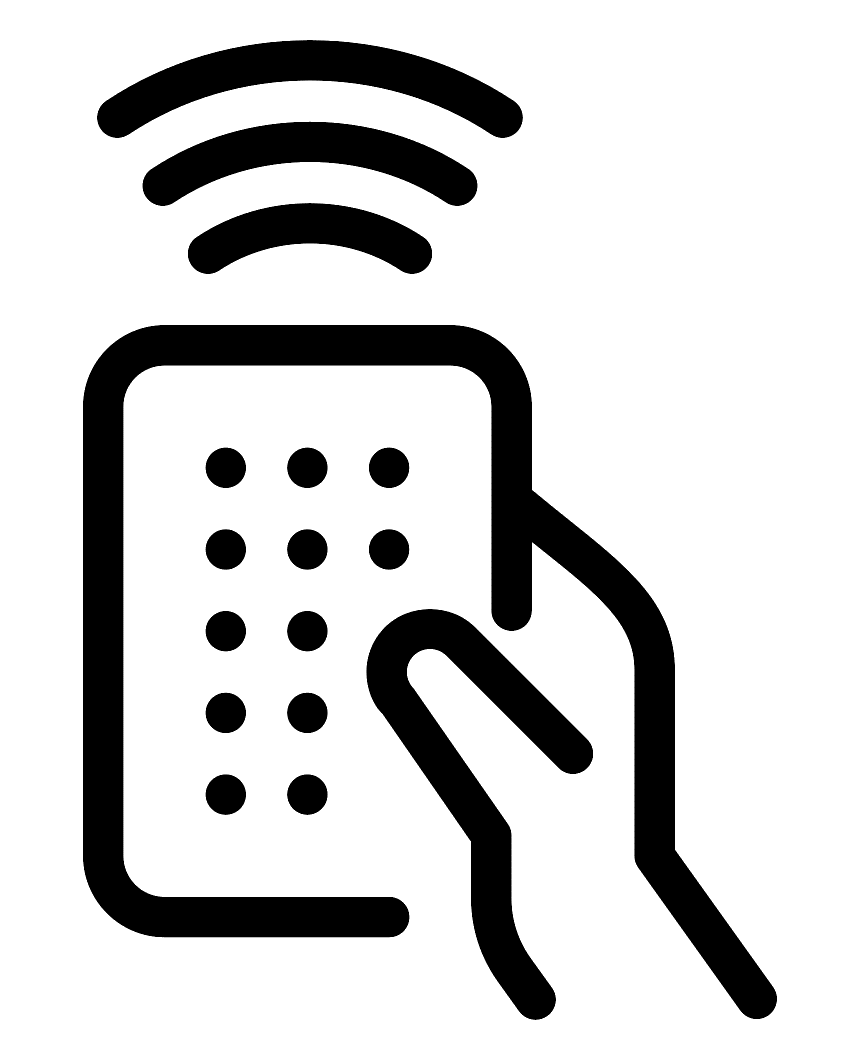 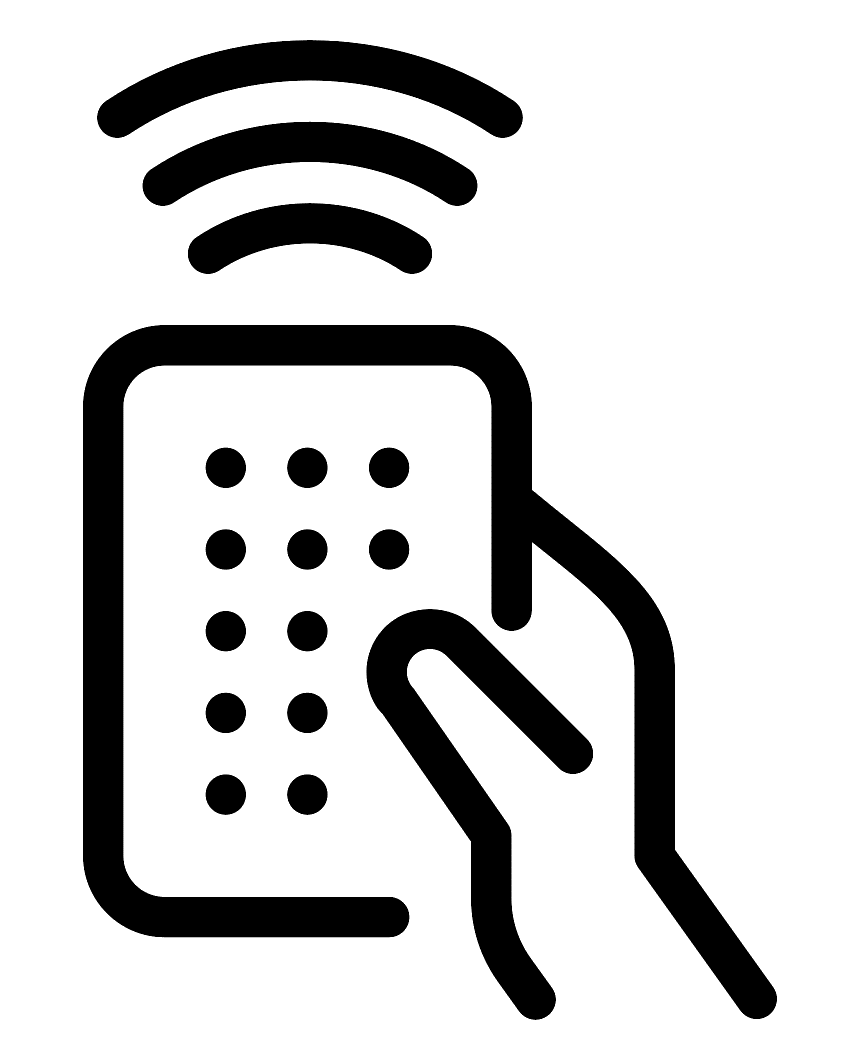 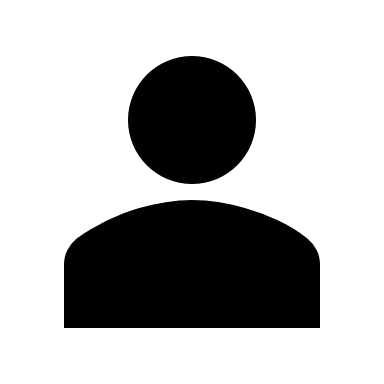 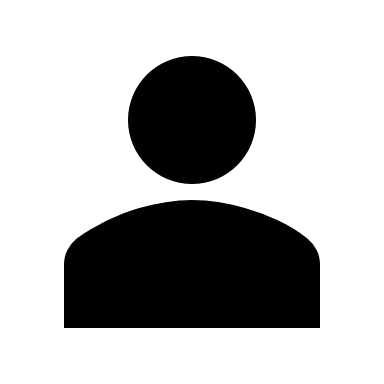 Presented by: Taylor Harvey
22
[Speaker Notes: ustomer Needs: customer wants robot to…
- retrieve and deliver things in a warehouse setting (mobility)
Do the same work a human worker would; specified 50 lbs because according to OSHA [Occupational Safety and Health Administration] human workers should have to carry more than 50 lbs (Standard Performance)
Handle items without damaging them (Liability)
Behave autonomous in nature but maintain some sense of control by having a input device (Control)
Connect to supply chain network so personnel can control robots (User Interface)
find charging station and recharge independently (rechargeable)]
Customer Needs
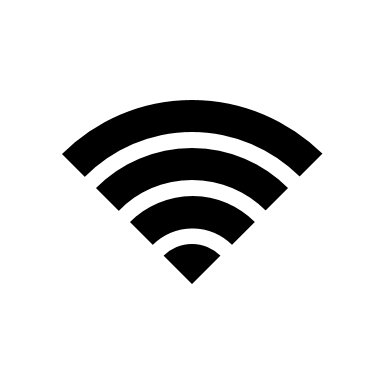 User
Interface
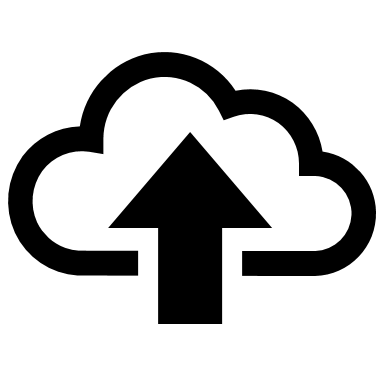 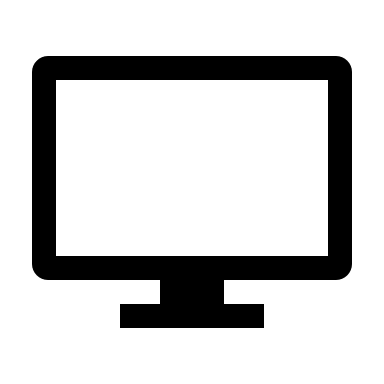 DATA ALERT
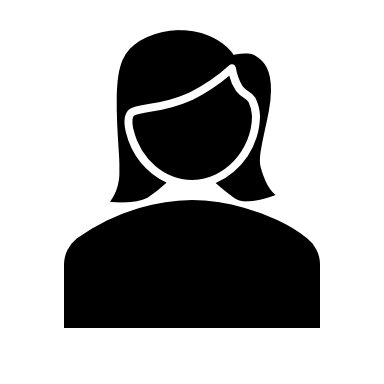 Presented by: Taylor Harvey
23
[Speaker Notes: Customer Needs: customer wants robot to…
- retrieve and deliver things in a warehouse setting (mobility)
Do the same work a human worker would; specified 50 lbs because according to OSHA [Occupational Safety and Health Administration] human workers should have to carry more than 50 lbs (Standard Performance)
Handle items without damaging them (Liability)
Behave autonomous in nature but maintain some sense of control by having a input device (Control)
Connect to supply chain network so personnel can control robots (User Interface)
find charging station and recharge independently (rechargeable)]
Assumptions
Regular maintenance not included

Traverses flat surfaces

Warehouse will not be altered

Power supply is accessible

Product is working indoors
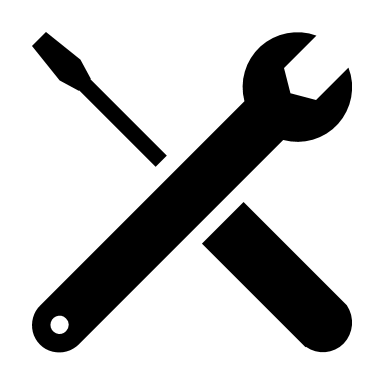 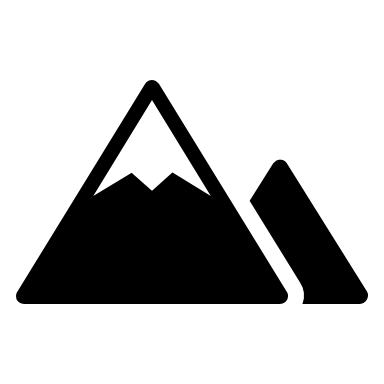 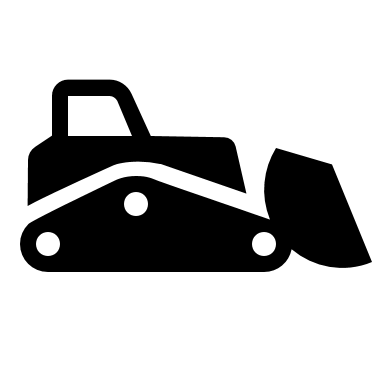 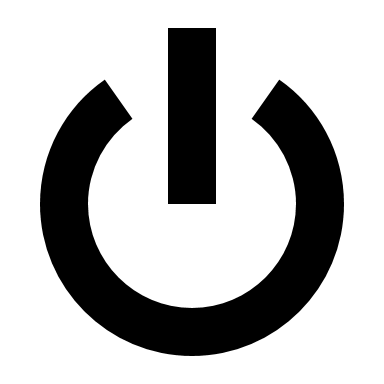 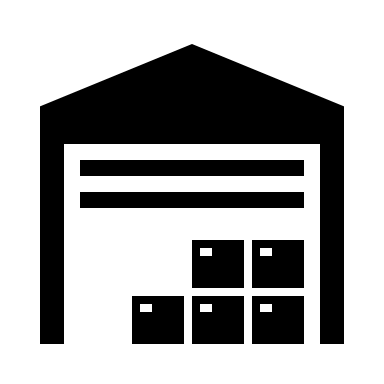 Presented by: Taylor Harvey
24
[Speaker Notes: Will not provide regular services or maintenance for the robot.

Robot will only traverse over flat surfaces and no rugged terrain

The Mechanical engineering side of the group will be responsible for the package manipulation, whereas the Electrical engineering group will focus on navigation and movement of the robot]
Functional Decomposition
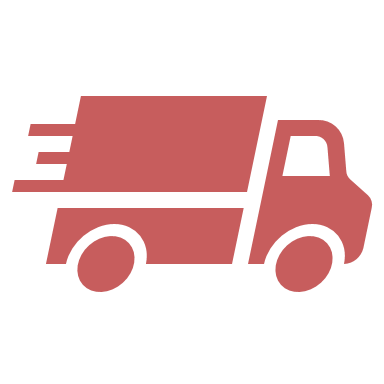 Locomotion

Manipulation

Navigation
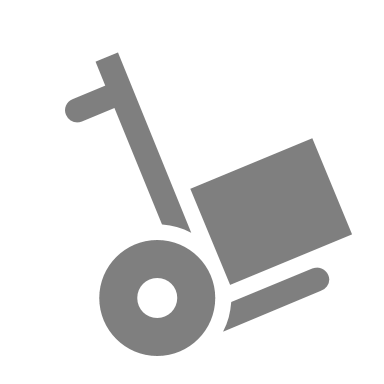 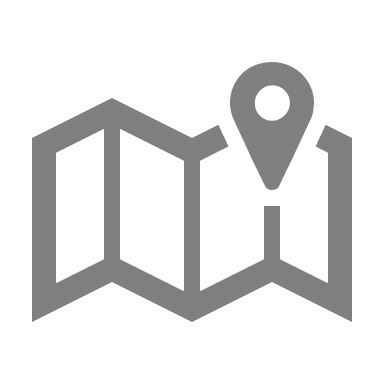 Presented by: Taylor Harvey
25
[Speaker Notes: Main Functions:
- Navigation
(Different key words for icons: map, path, maze, )
- Manipulation (Package)
 (Different key words for icons: move, package, )
- Locomotion
 (Different key words for icons: car, drive, wheel, move, vehicle, )]
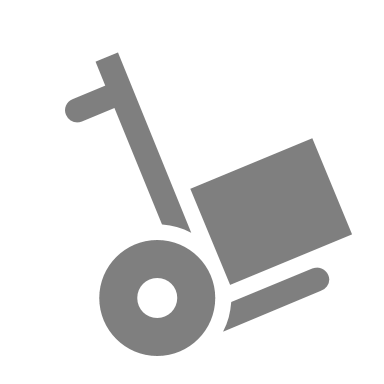 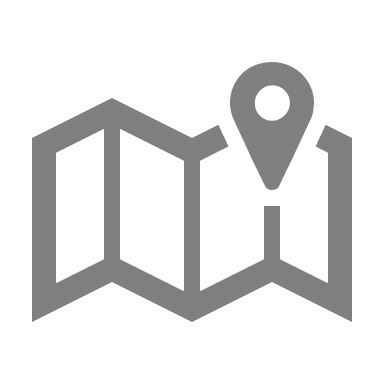 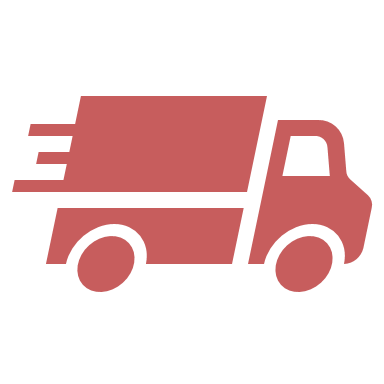 Presented by: Taylor Harvey
26
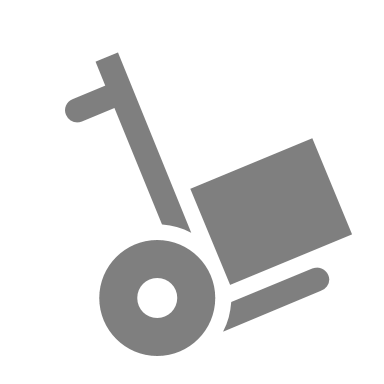 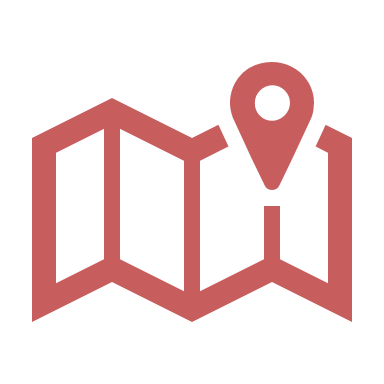 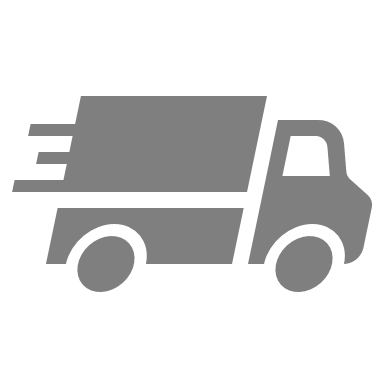 Presented by: Taylor Harvey
27
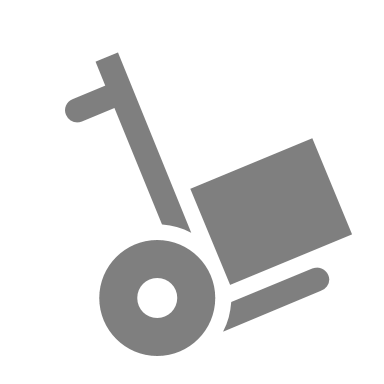 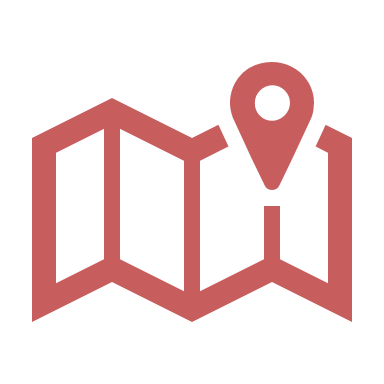 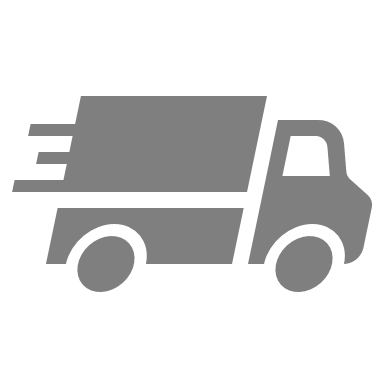 Presented by: Taylor Harvey
28
[Speaker Notes: Possible Idea for displaying function decomposition: Part 1]
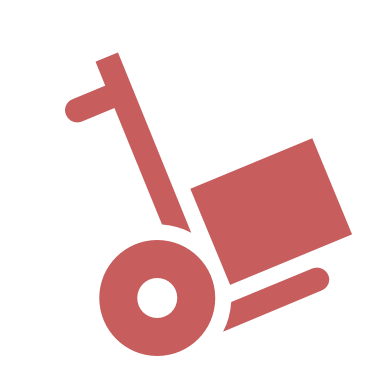 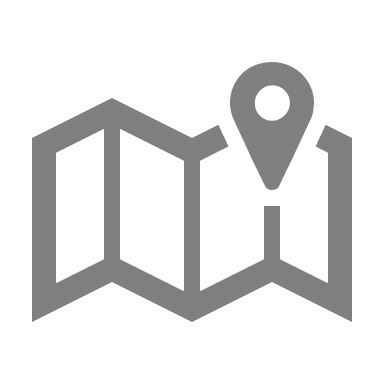 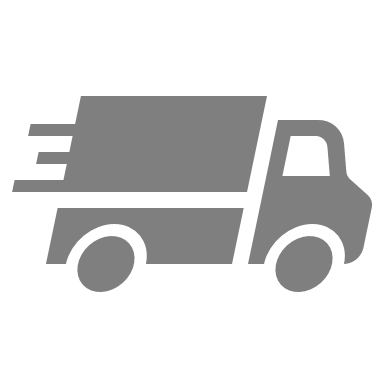 Presented by: Taylor Harvey
29
[Speaker Notes: Possible Idea for displaying function decomposition: Part 1]
Progress Report
COMPLETED
IN PROGRESS
PENDING
Targets and Metrics
Concept Generation
Concept Selection
Virtual Design Review 2
Project Charter
Sponsor Meet And Greet
Work Breakdown Structure
Project Scope
Customer Needs
Functional Decomposition
Advisor Meet And Greet
VDR 1
Presented by: Taylor Harvey
30
[Speaker Notes: Break down even further]
Summary
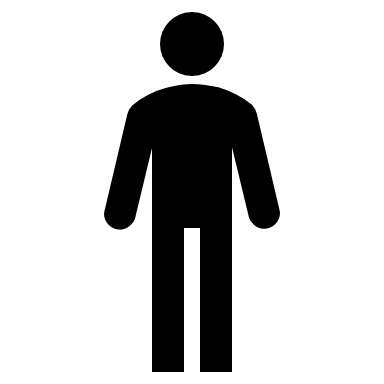 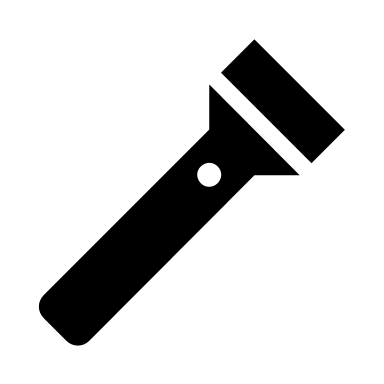 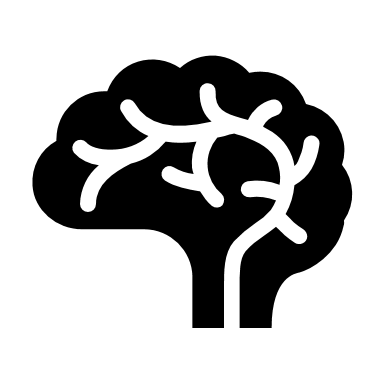 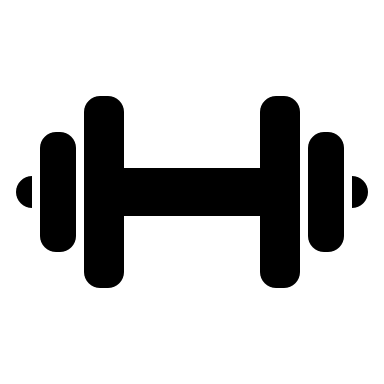 Partial autonomy
Lift Up to 50 lbs
Human Control
Operate in a Dark Environment
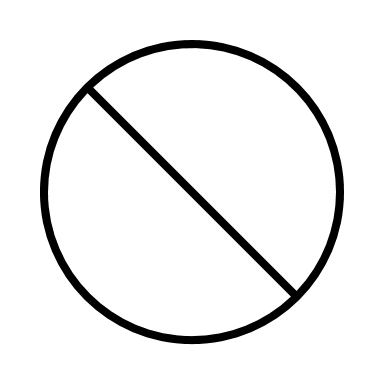 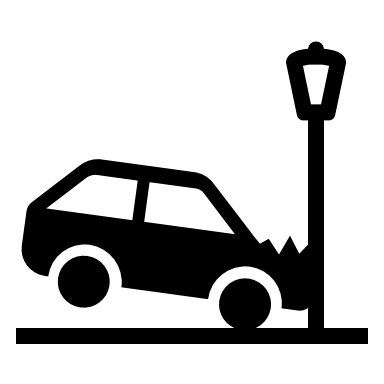 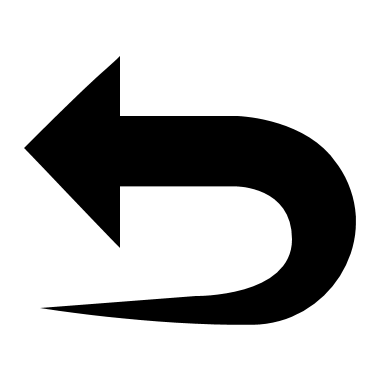 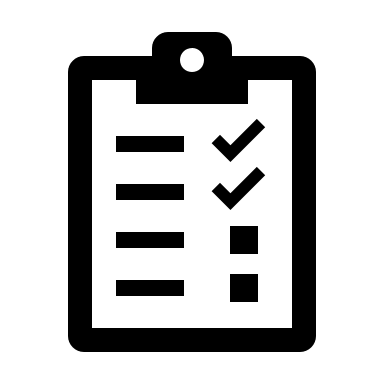 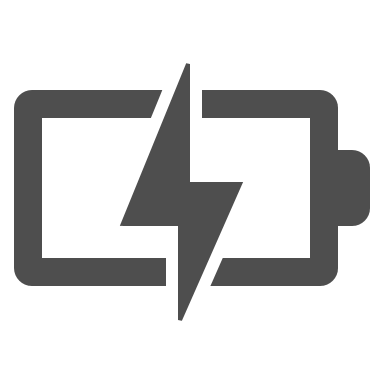 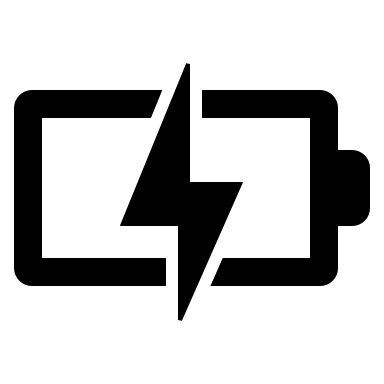 Obstacle Avoidance
Maneuver w/o Collision
Track Inventory
Rechargeable
Presented by: Peter Watson
31
[Speaker Notes: Robot movement is partially autonomous, and partially under human control
Operate in a dark environment
Safely lift and move up to a 50lb load
Track inventory 
Avoid obstacles and maneuver itself without collision]
Questions?
Presented by: Team 506
32
Presented by: Team 506
33
Presented by: Team 506
34
Presented by: Team 506
35
Presented by: Team 506
36
Presented by: Team 506
37
Appendix
Presented by: Team 506
38
Needs Table
Presented by: Team 506
39
Needs Table (continued)
Presented by: Team 506
40
Needs Table (continued)
Presented by: Team 506
41
Functional Decomposition
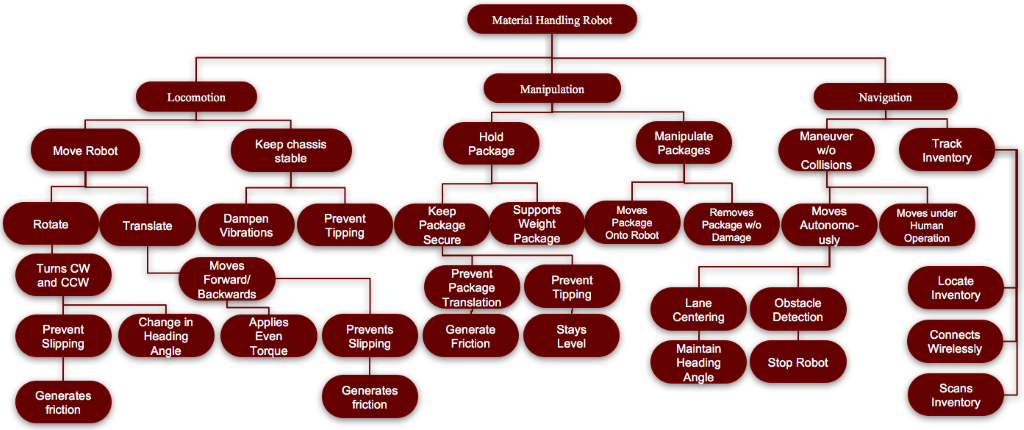 Presented by: Team 506
42
[Speaker Notes: 3 primary systems: 
Locomotion – has to do with physically moving the robot
Manipulation – has to do with moving and manipulating the packages
Navigation – has to do with moving around and navigating around the warehouse
	- Inventory Tracking]
Presented by: Team 506
43
Presented by: Team 506
44
Presented by: Team 506
45
Presented by: Team 506
46
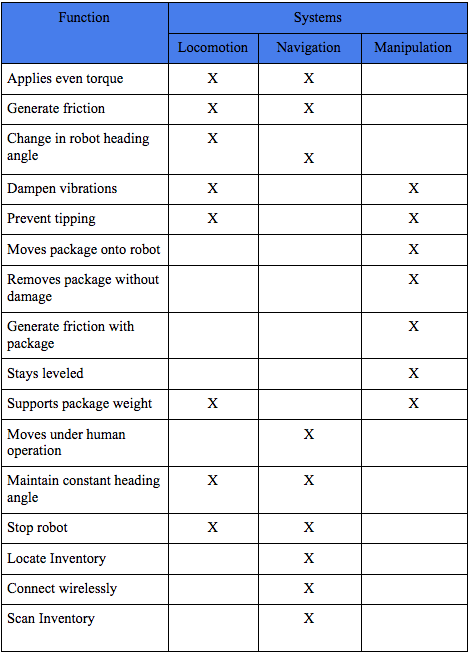 Presented by: Team 506
47
Gant Chart
- In Progress
- Pending
- Complete
Presented by: Team 506
48